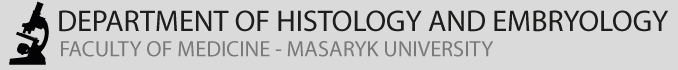 SENSORY ORGANS
Organ of vision,
Organ of balance and hearing
and accessory organs
Organ of vision
Eyeball (bulbus oculi)
            - anterior segment of eye
            - posterior segment of eye 
Eyelid (palpebra) 
Tear gland (gl. lacrimalis)
Anterior segment                          Posterior segment
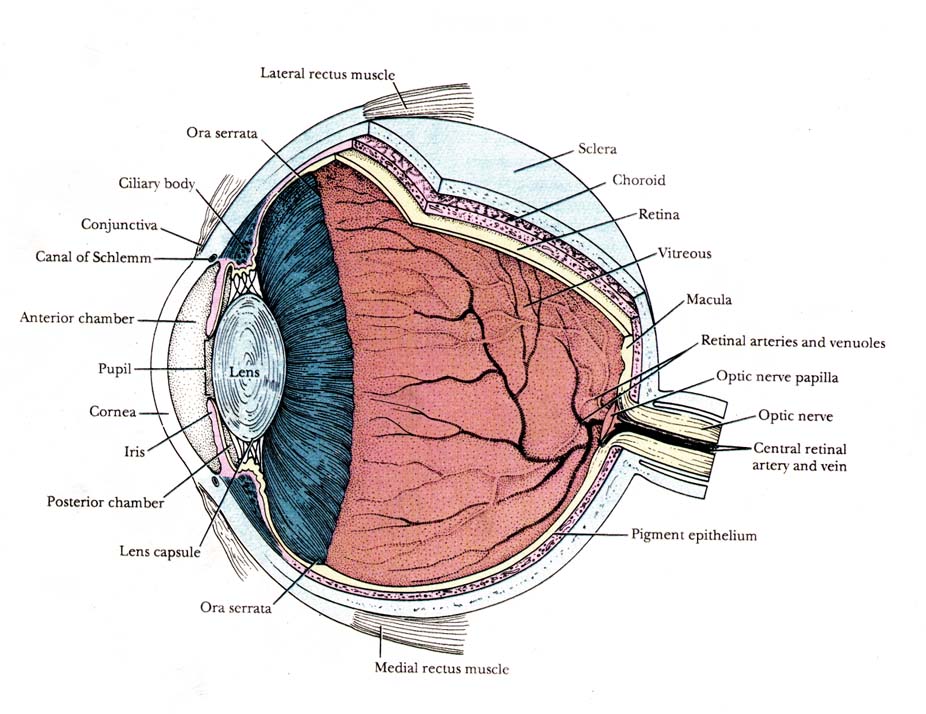 The wall of eyeball
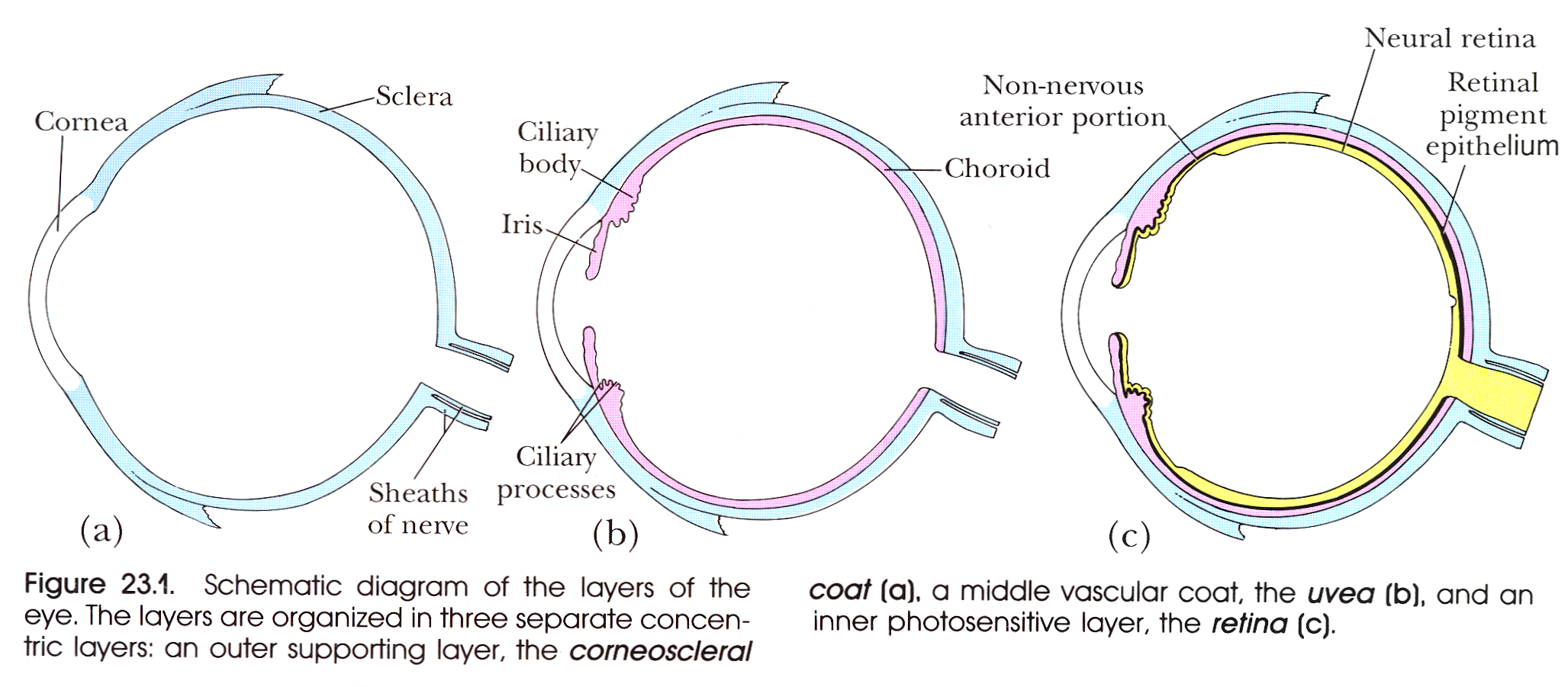 Tunica interna 
(nervosa)
Tunica media 
(vasculosa)
Tunica externa 
(fibrosa)
anterior             cornea                            iris                                  pars caeca  
segment                                                    corpus ciliare                retinae

posterior            sclera                            choroidea                      pars optica
segment                                                                                            retinae
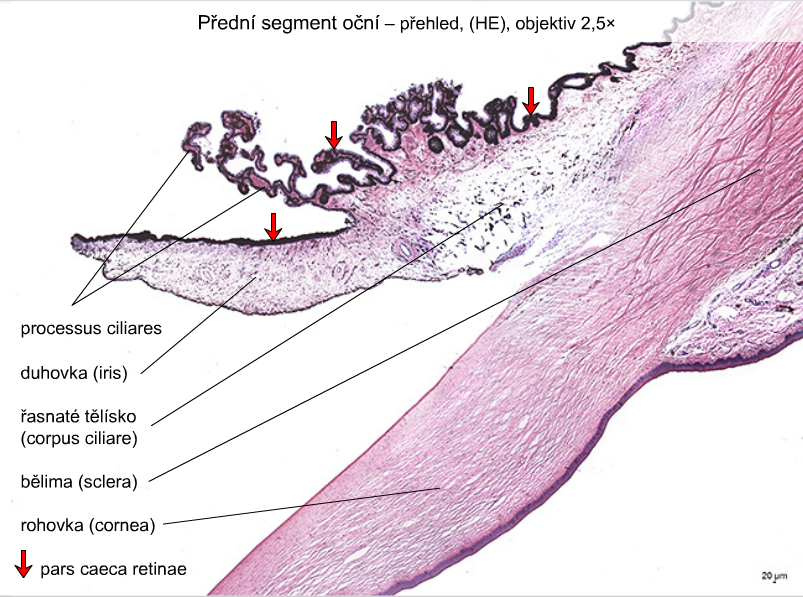 Anterior segment of eye
Anterior segment of eye – cornea
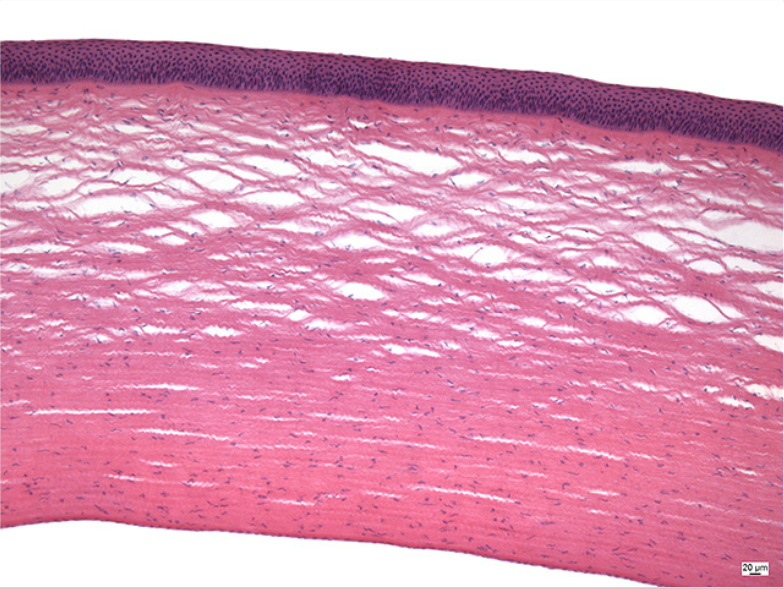 anterior epithelium
Bowman‘s membrane
substantia propria cornae
Descemet‘s membrane
posterior epithelium
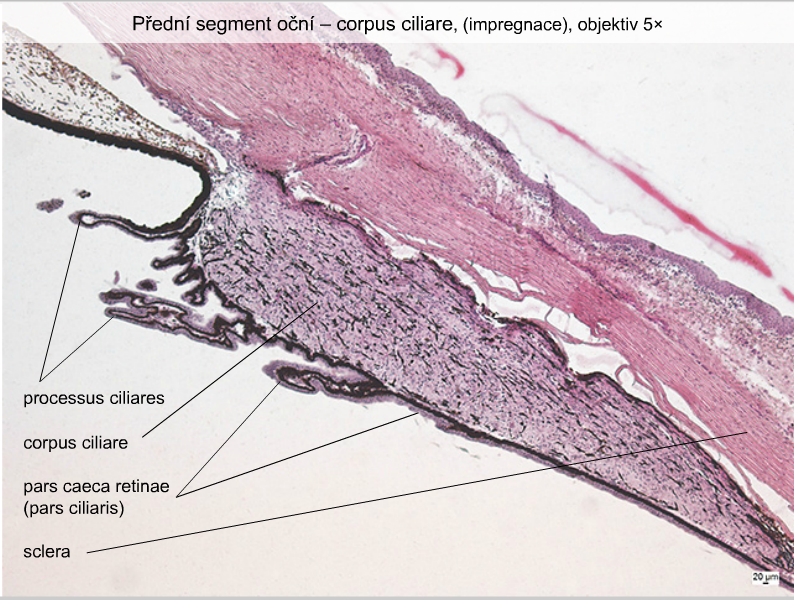 Anterior segment of eye – corpus ciliare
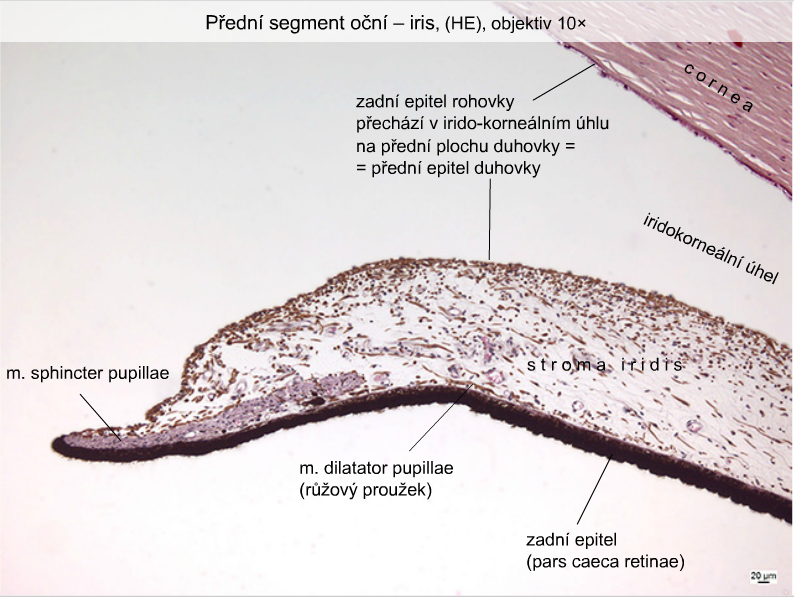 Anterior segment of eye – iris
dorsal corneal epithelium 
continues
to ventral surface of iris as ventral epithelium of iris
iridocorneal angle
stroma iridis
[pink strip]
dorsal epithelium
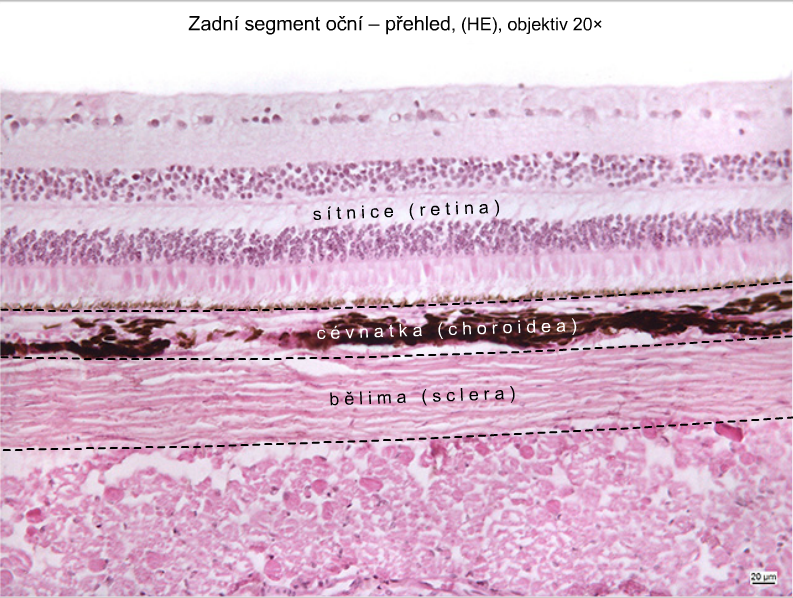 Dorsal segment of eye
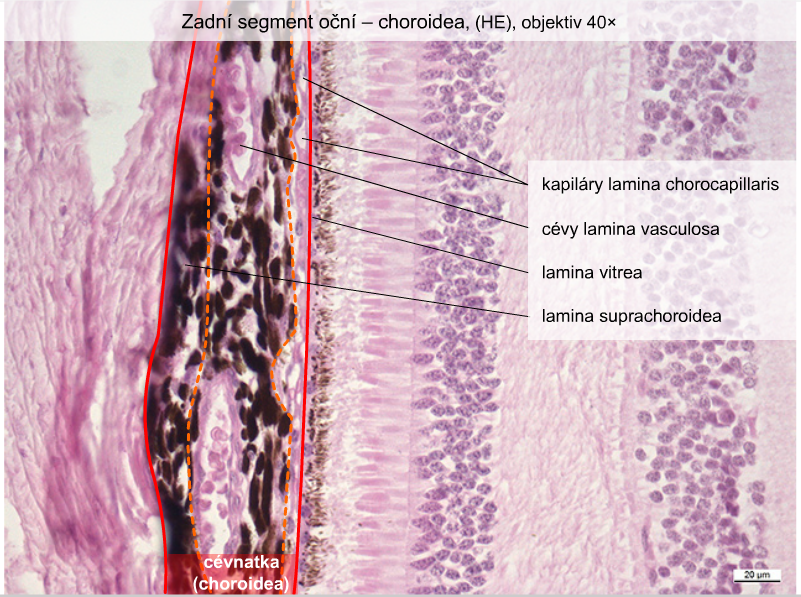 Posterior segment of eye – choroidea
Lamina chorocapillaris
                      - with capillaries    
Lamina vasculosa
                      - with vessels
Lamina vitrea

Lamina suprachoroidea
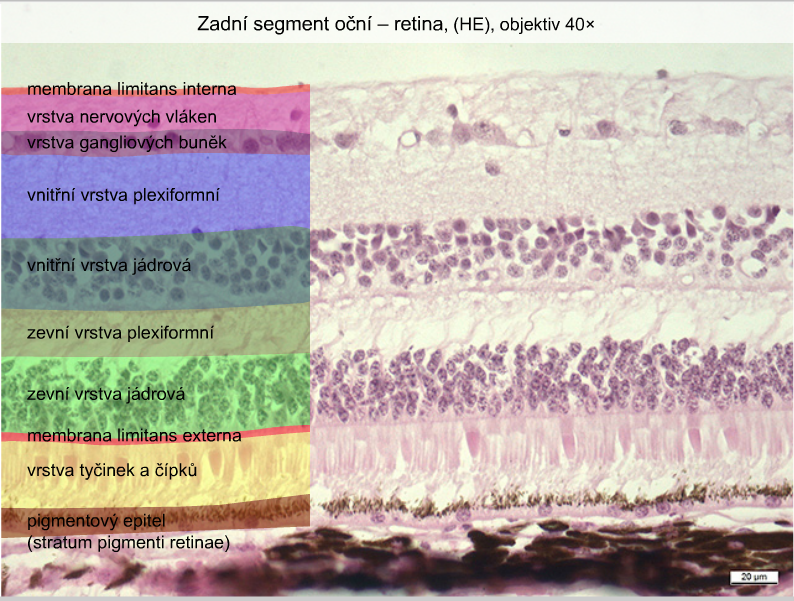 Posterior segment of eye – retina
membrana limitans interna        
layer of nerve fibers
layer of ganglionic cells


inner plexiform layer



inner granular layer

outer plexiform layer


outer granular layer

membrana limitans externa

layer of rods and cones

pigmented epithelium 
(stratum pigmenti retinae)
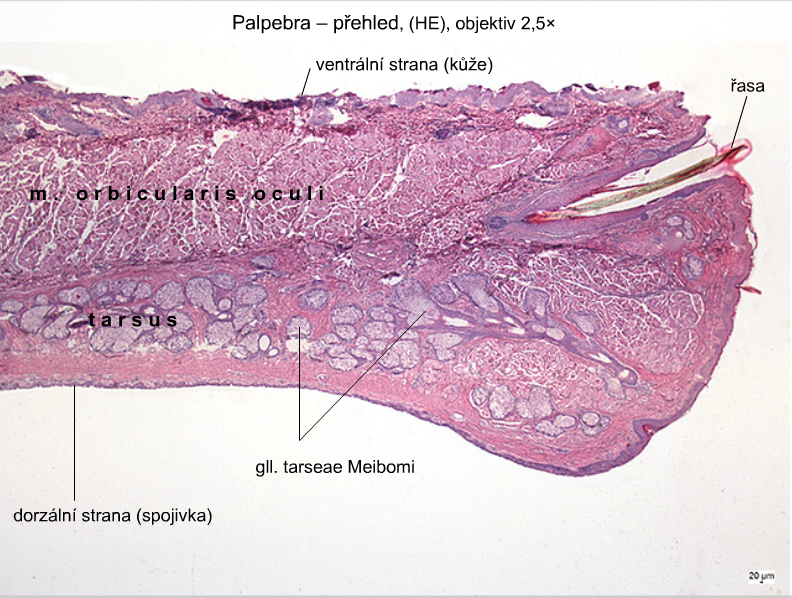 Palpebra
ventral side (skin)
eyellash
dorsal side (conjunctiva)
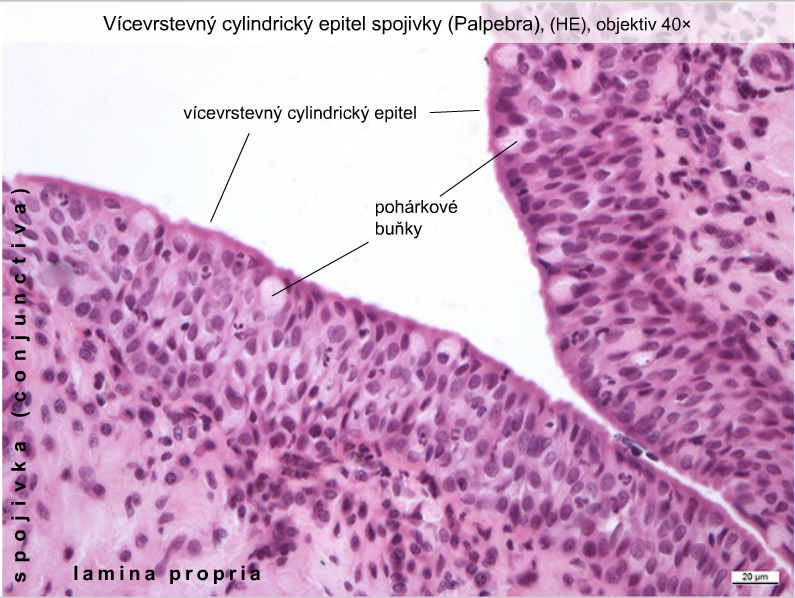 Palpebra – conjunctival side
pseudostratified columnar epithelium
goblet cells
Gl. lacrimalis
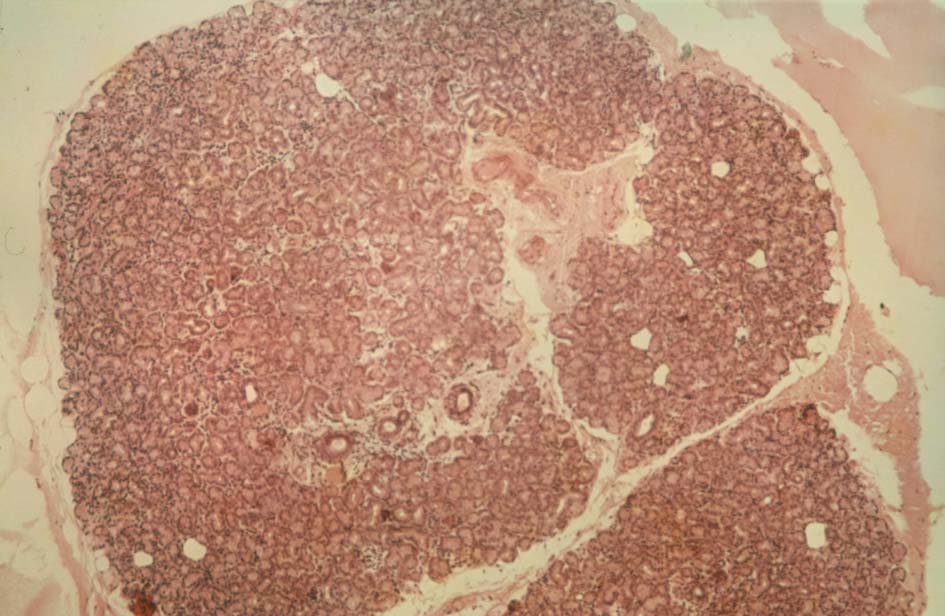 Organ of balance and hearing
Outer ear                auricle (auricula)
                                      auditory meatus (meatus acusticus ext.)
                                      ear drum (membrana tympani)
Middle ear              tympanic cavity (cavum tympani)
Inner ear                 sacculus – macula sacculi
                                      utriculus – macula utriculi
                                      ductus semicirculares – cristae  
                                                                               ampullares 
                                     ductus cochlearis – organon Corti
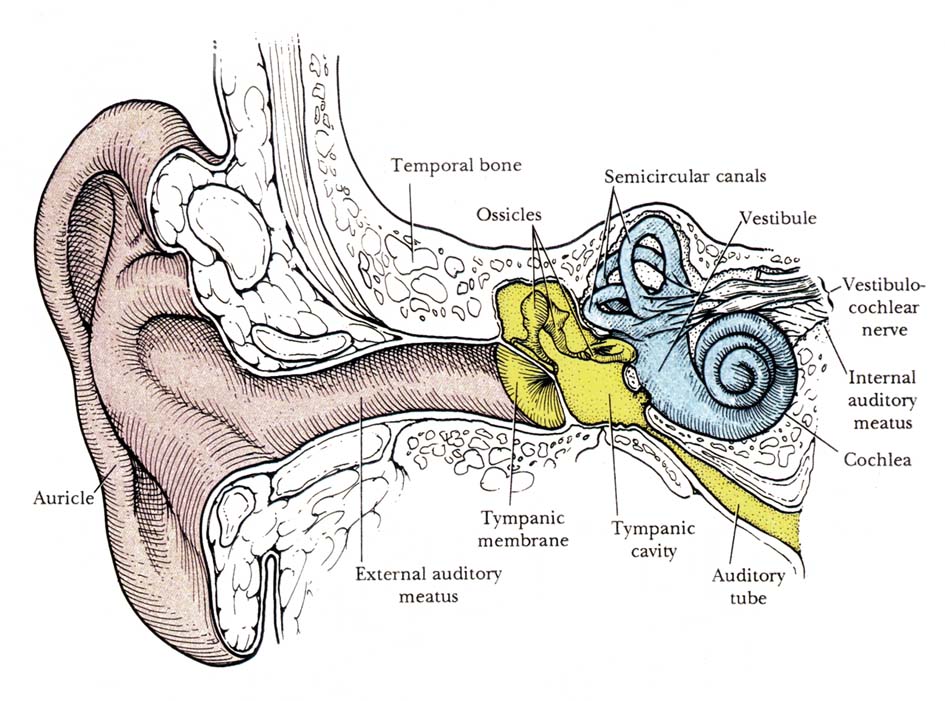 Inner ear(in pyramid of  ossis petrosum ossis temporalis)
Bony labyrinth

vestibulum 
canales semicirculares
cochlea
Membranous labyrinth
pars statica (1, 2)
pars acustica (3)
sacculus                      utriculus                       saccus endolymphaticus 
ductus semicirculares
ductus cochlearis

       endolymph
perilymphatic
space
spatium 
perilymphaceum
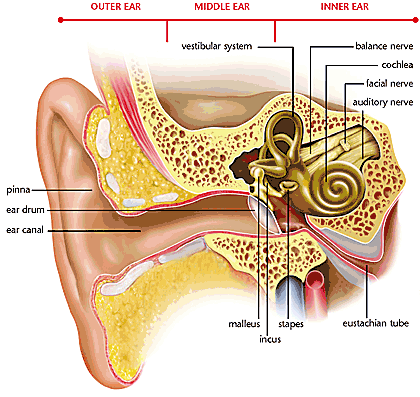 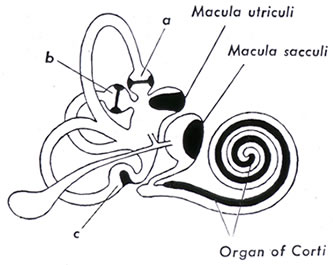 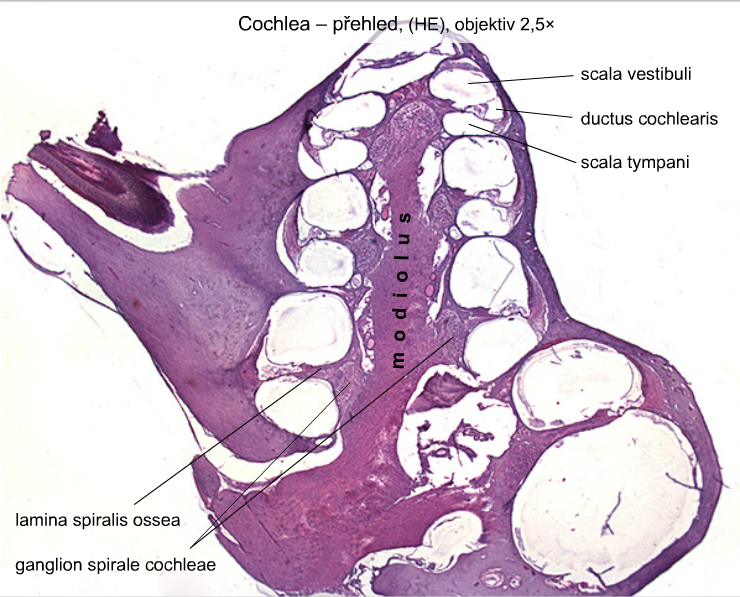 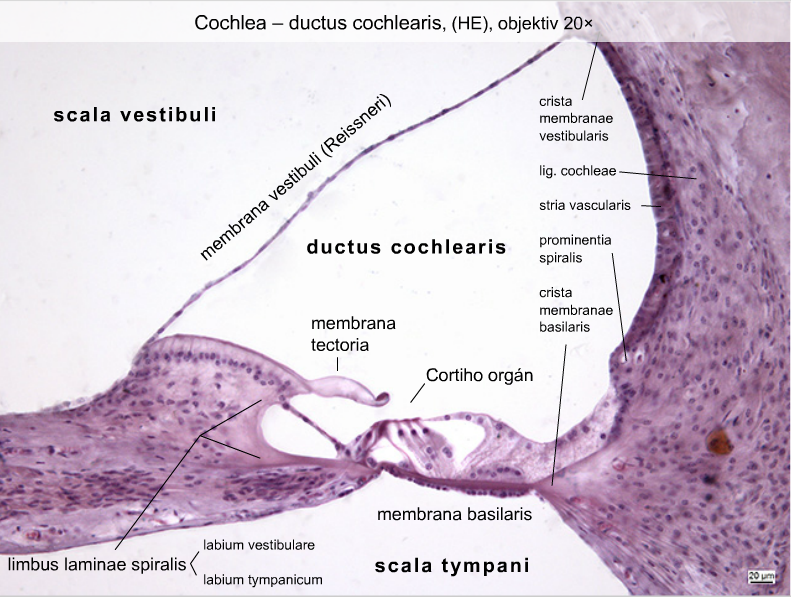 organ of Corti
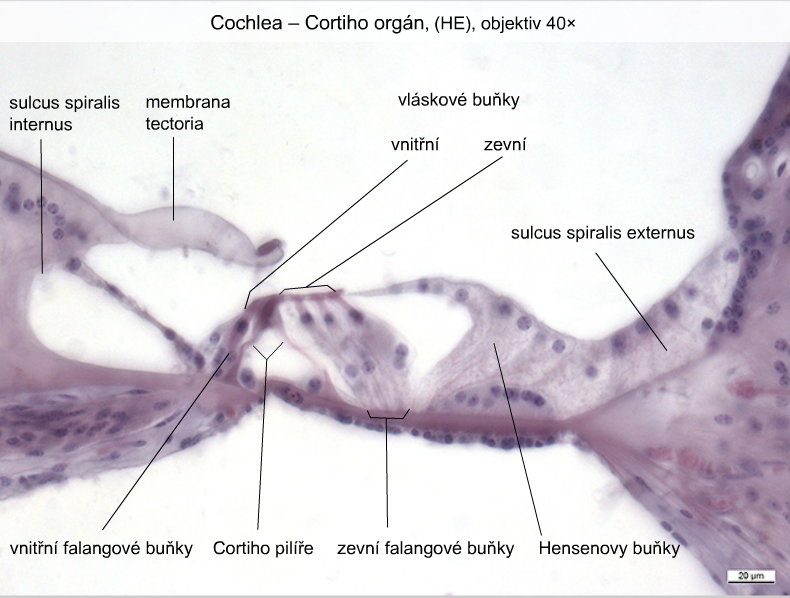 Cochlea – organ of Corti
hair cells

inner          outer
inner phalangeal             columnes            outer phalangeal           cells
  cells                                   of  Corti               cells                                 of Hensen
Auricle (auricula)
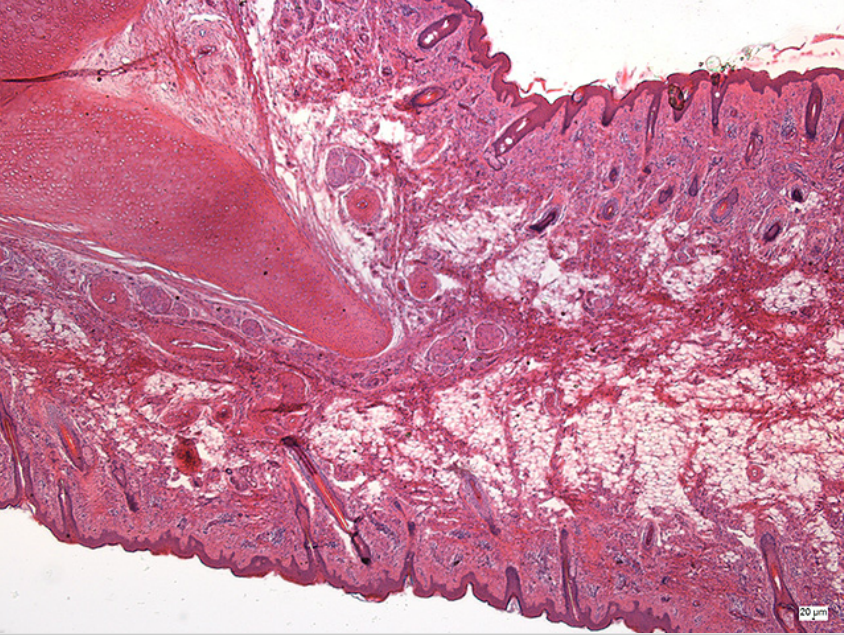 Elastic cartilage
Ear lobule
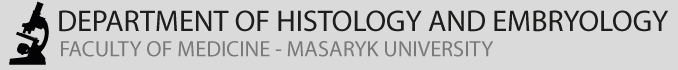 SENSORY ORGANS
Slides:
88. Anterior segment of the eye 
89. Posterior segment of the eye 
90. Fasciculus opticus
91. Palpebra
92. Gl. lacrimalis
93. Ductus cochlearis
94. Auricula
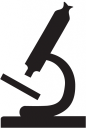 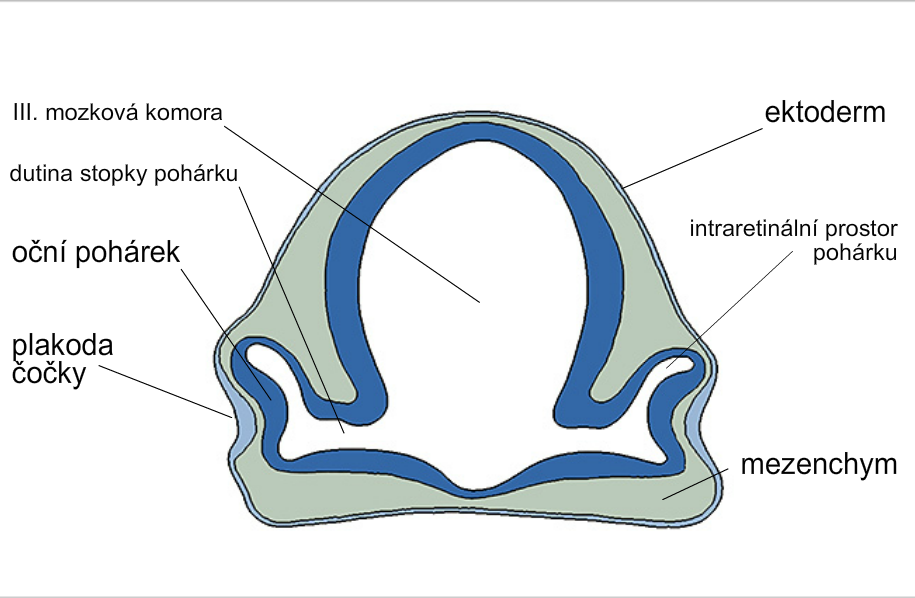 Development of eye
3rd brain ventricle
ectoderm
stalk of optic cup
intraretinal space 
     of optic cup
optic cup
lens
 placode
diencephalon
mesenchyme
Development of optic cup and lens
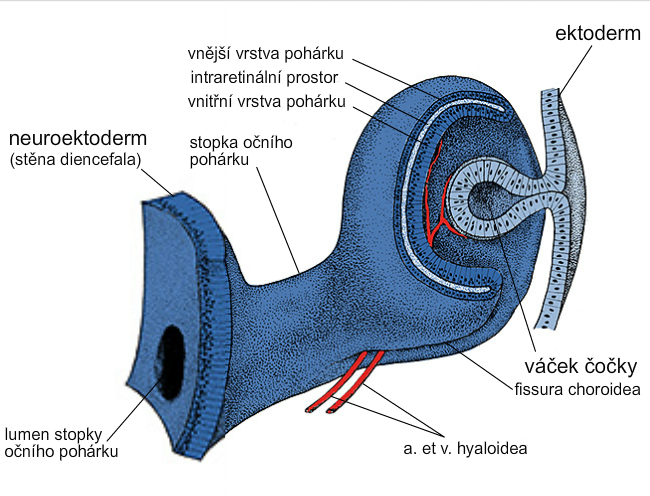 ectoderm
outer layer of cup
      intraretinal space
      inner layer of cup
neuroectoderm
(wall of diencephalon)
stalk of optic cup
lens vesicle
lumen of stalk
of optic cup
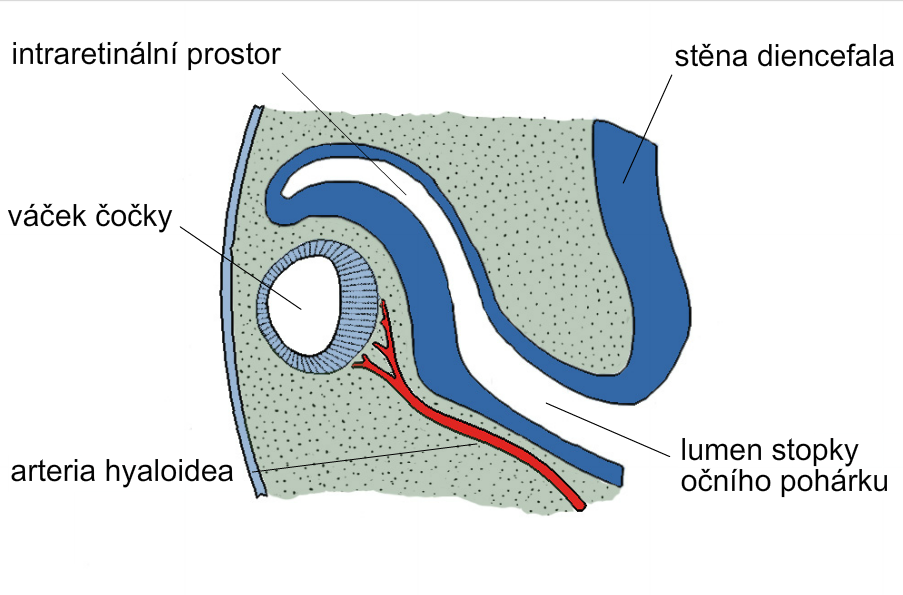 intraretinal space                                                    diencephalon wall
lens vesicle
lumen of stalk   
of optic cup
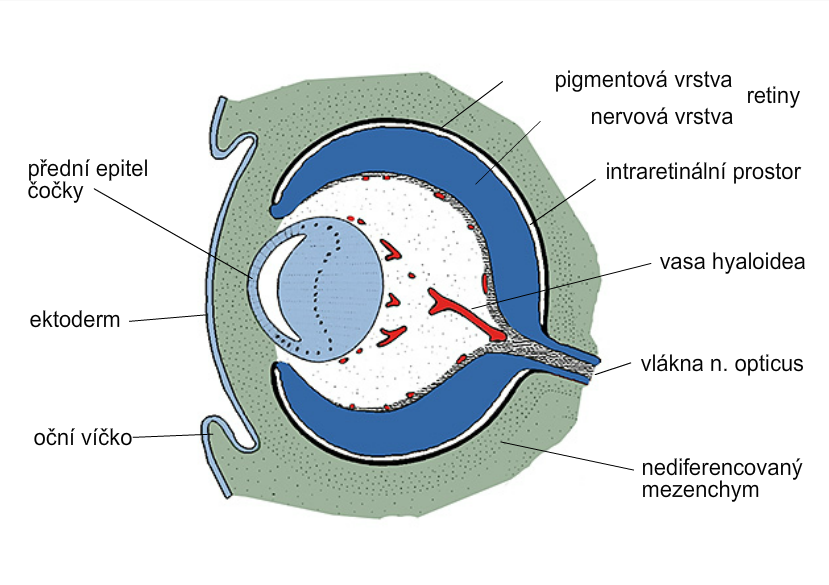 pigmented layer of retina
nervous layer of retina
anterior epithelium
of lens
intraretinal space
ectoderm
eyelid
mesenchyme
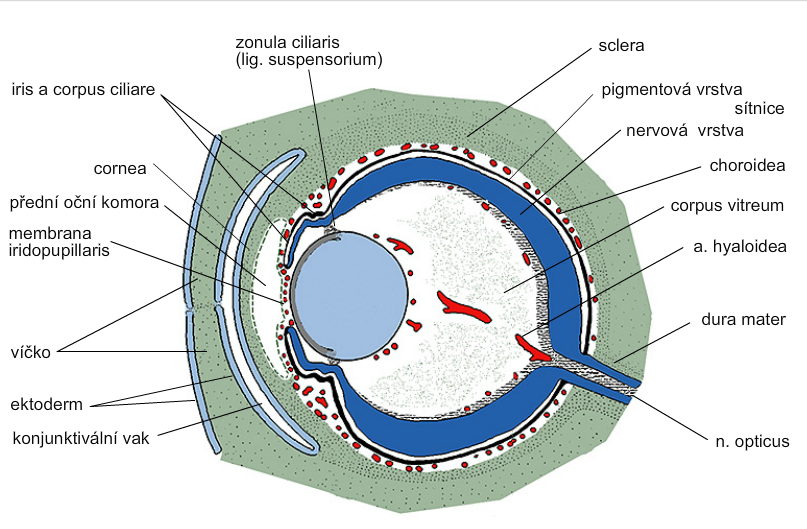 +
retinal pigmented layer
retinal nervous layer
camera oculi ant.
eyelid
ectoderm
conjunctival sac
mesenchyme
Development of inner ear
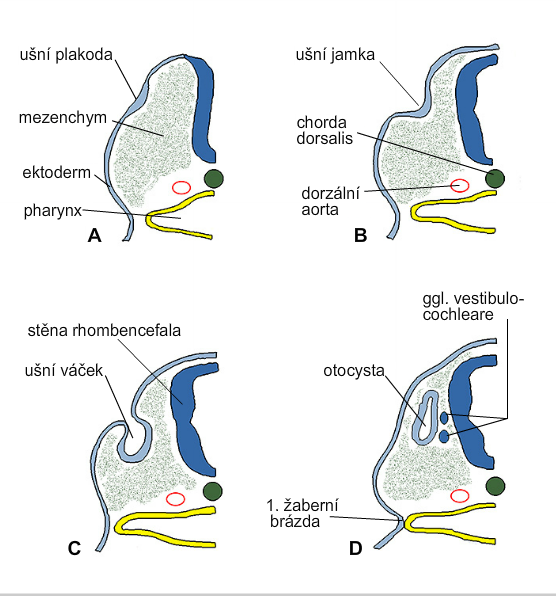 otic placode
otic pit
mesenchyme
ectoderm
dorsal  aorta
wall of rhombencephalon
otocyst
otic pit
the 1st
ectodermal 
cleft
Development of membranous labyrinth
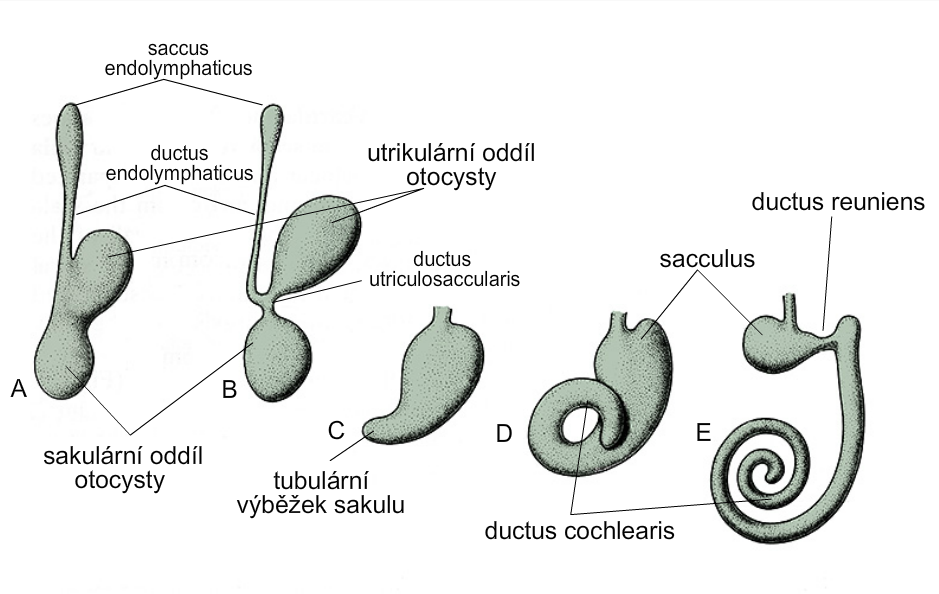 utricular part     
of otocyst
saccular part     
of otocyst
tubular process
of sacculus
Development of semicircular canals
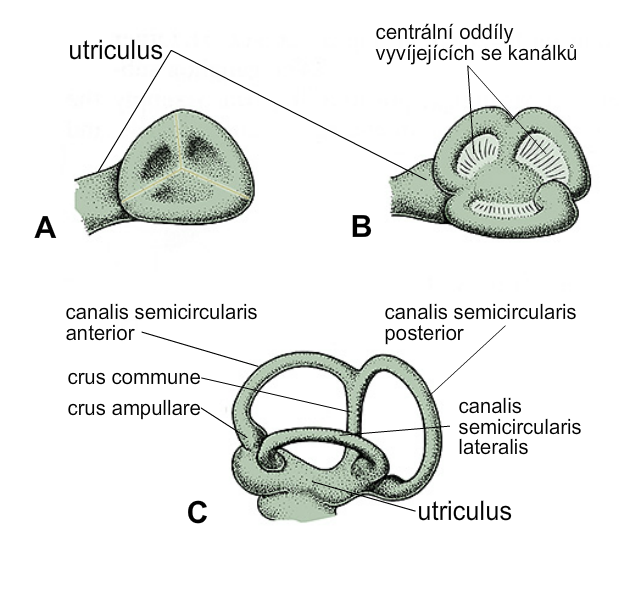 *central regions of developing
semicircular canals
*these regions
perforate later
Development of middle ear
middle ear 
    ossicles
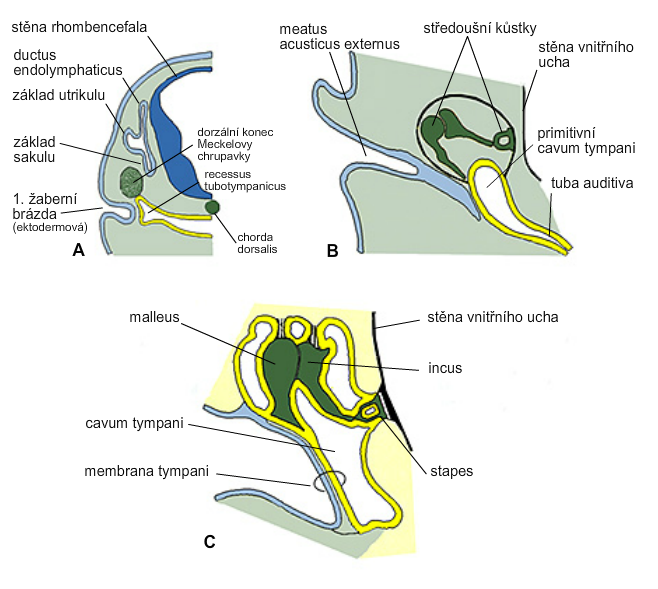 rhombencephalon
wall of inner ear
utriculus
Meckel‘s   
cartilage
primitive 
cavum tympani
sacculus
1st ectodermal
cleft
wall of inner ear
Development of external ear
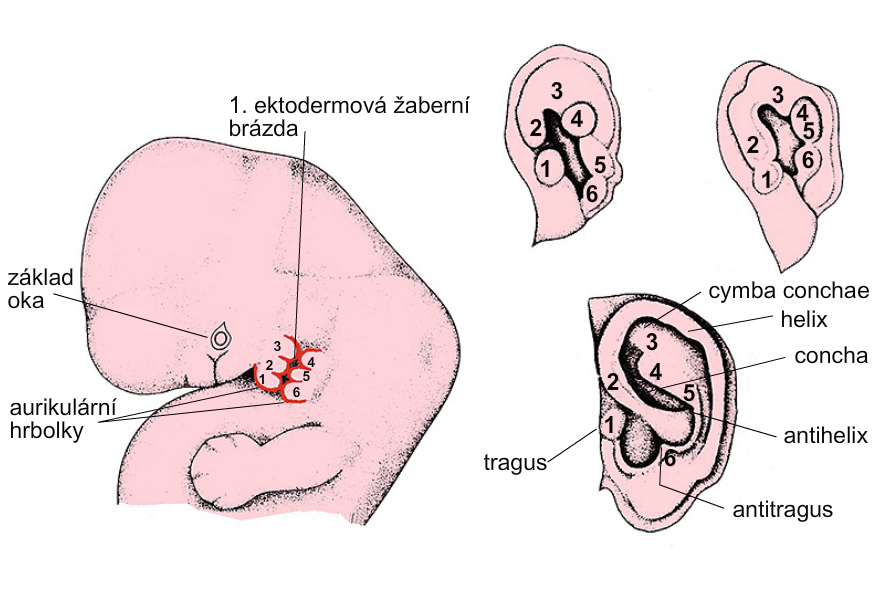 the 1st ectodermal cleft
basis 
of eye
auricular
tubercles